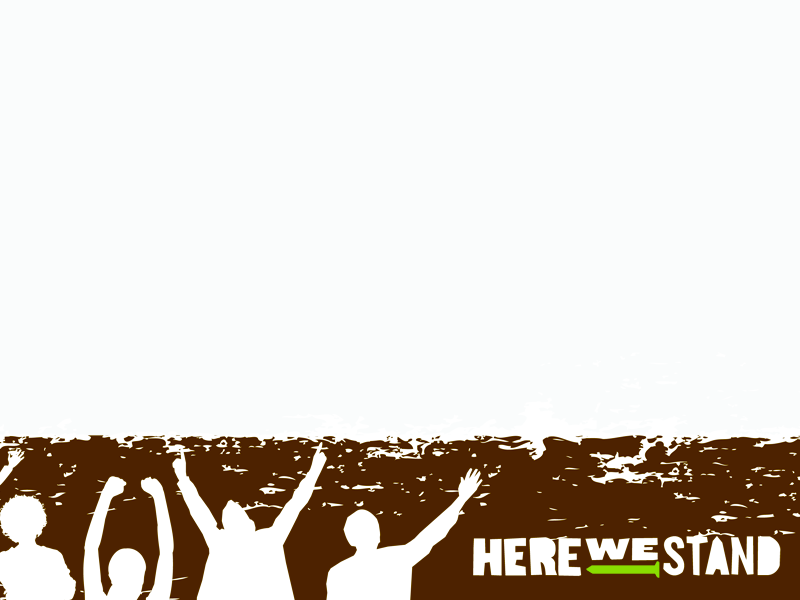 Jesus Calls the First Disciples
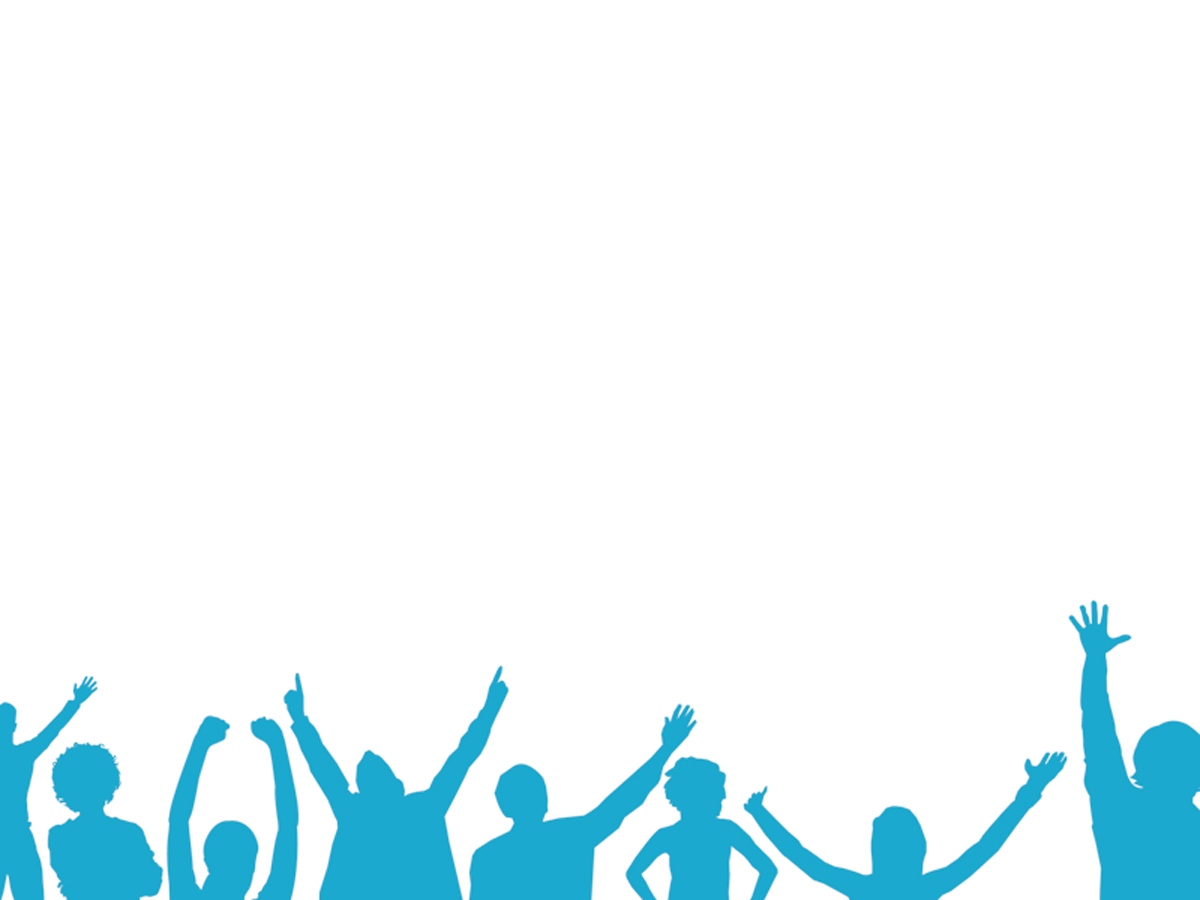 Opening Prayer
Leader: God of life, your Son performed numerous miracles while he walked on this earth, and he did them not for his glory but for yours. Help us to see that Jesus’ miracles point us to you. As you call us to live for you, may we be like those first fishers and obediently follow you. Thank you for sending Jesus not just for those who are rich and powerful, but for everyone—those who are extraordinary and those who are ordinary, those who are famous and those who are not, those who are saints and those who are sinners. Amen.
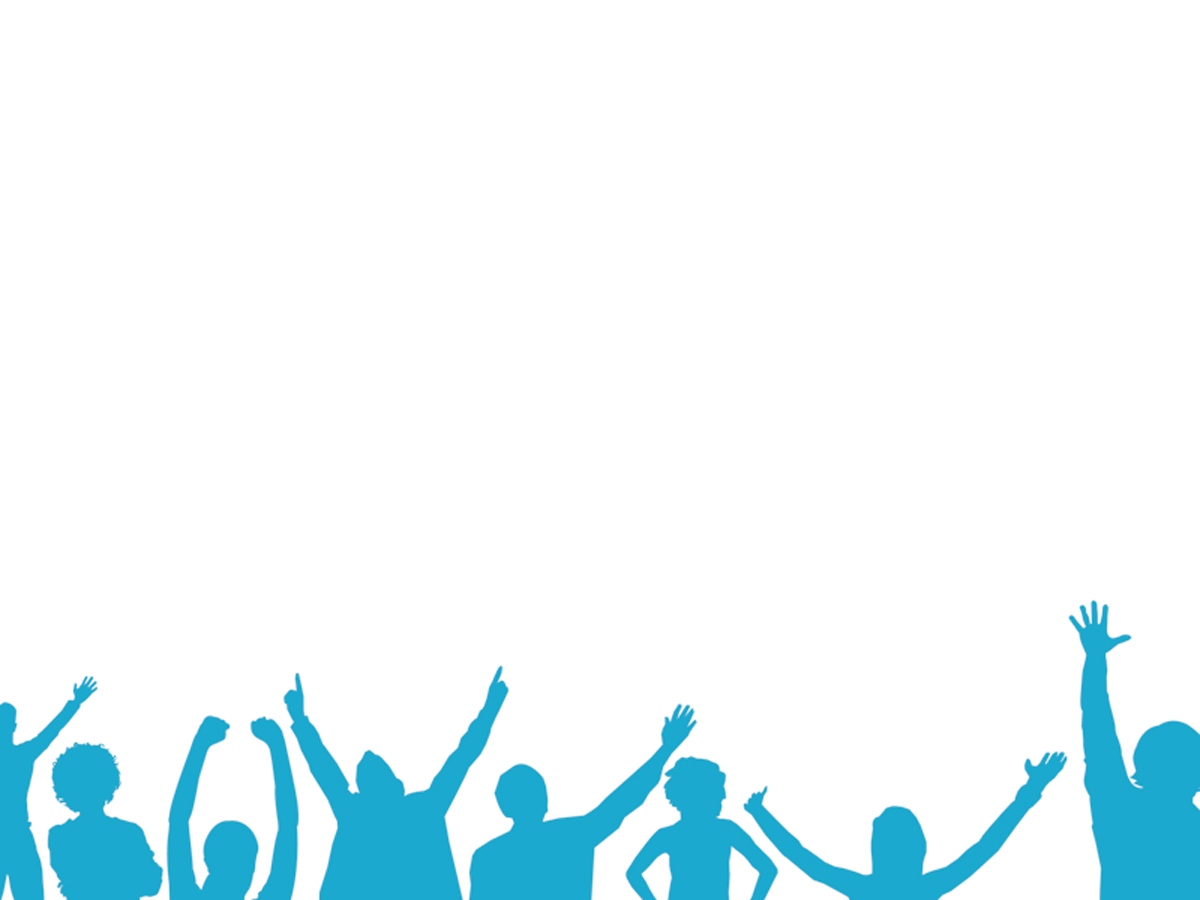 What you will need
–Bible
–Here we Stand book
–paper/notebook
–pen
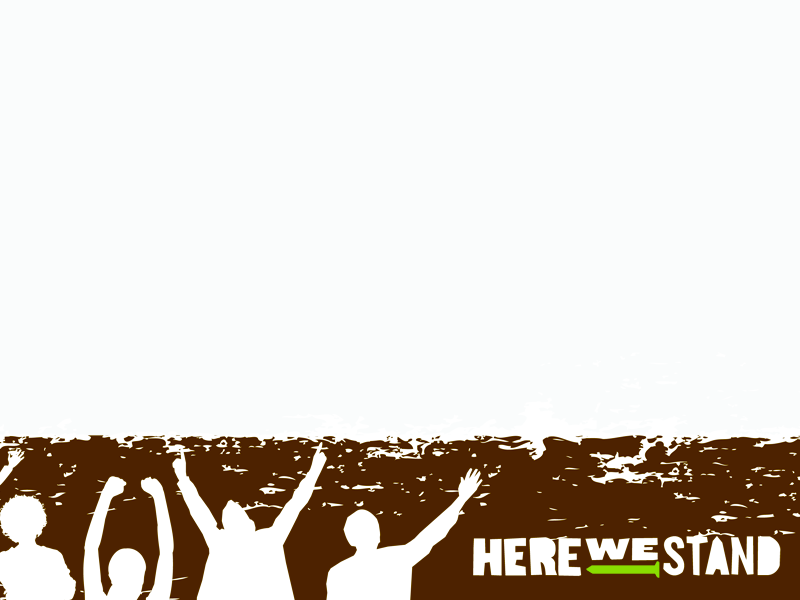 “I Will Follow”
Chris Tomlin
https://www.youtube.com/watch?v=1ohvhmGSfxI

–copy and paste the link into your browser and listen to this song
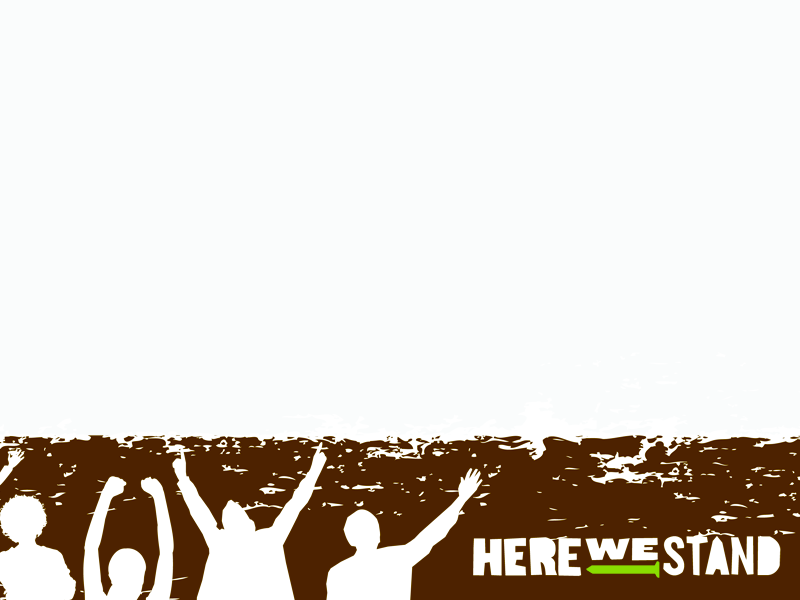 What does this song say about God? 
What does this say about someone who follows Jesus?
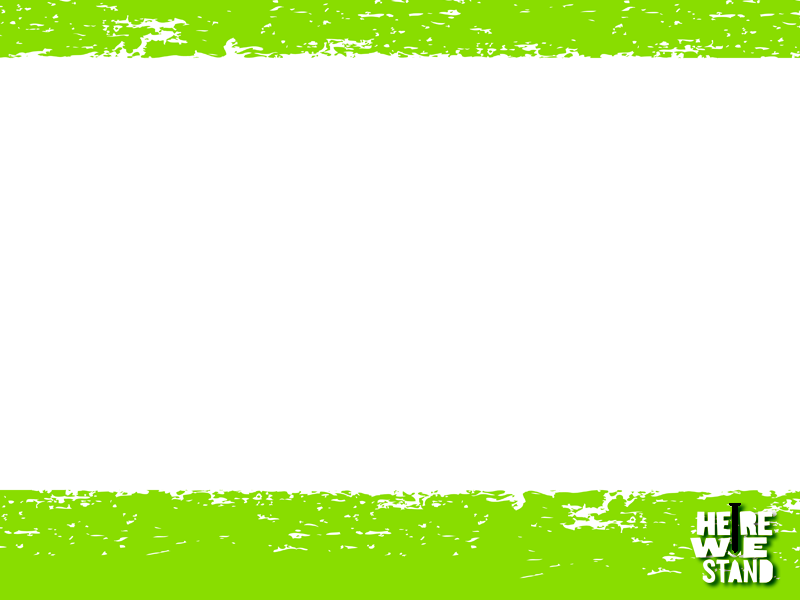 Today’s Story
Bible Text: Mark 1:14-20; Luke 5:1-11 
Lesson Focus: With the miraculous catch of fish, Jesus called ordinary people, just like us, to be disciples.
Big Question: I’m just a kid—what can I do that’s important enough to be a disciple?
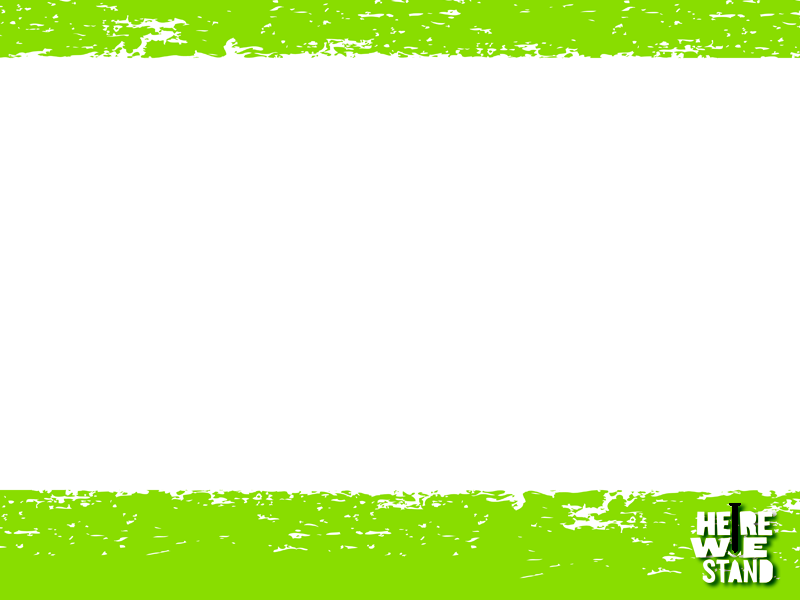 Key Words
MIRACLE: an extraordinary occurrence ascribed to God that surpasses all known human powers or natural forces.
DISCIPLE: a professed follower of Jesus Christ.
ORDINARY: something of no special quality or interest; a commonplace, unexceptional event.
FAITH: the act of placing one’s total confidence or trust in God. Faith means believing in God and God’s teachings.
Fish: Mentioned numerous times in Bible often used with stories of abundance. A modern symbol for Christianity
Kingdom of God: Jesus teaches that God’s realm/ presence is with us because of Jesus’ presence. Not the same as a worldly ‘kingdom’
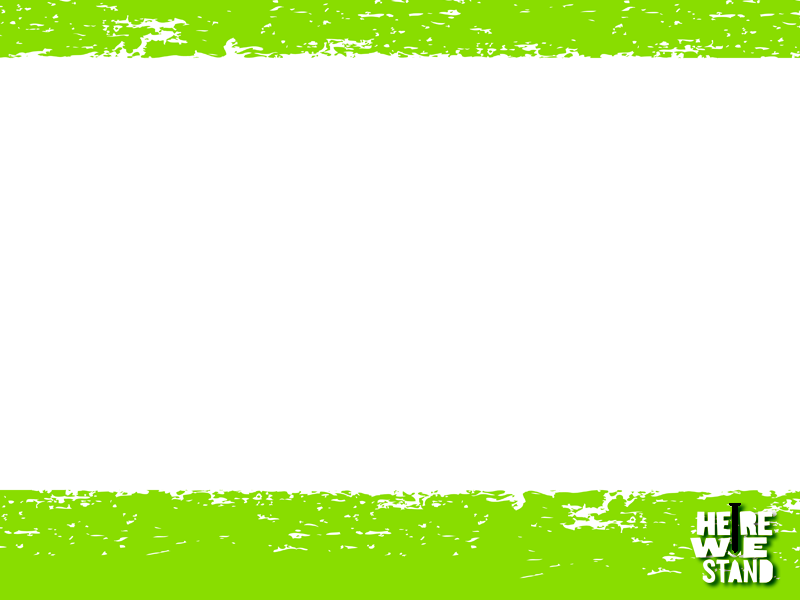 My Faith Story– think about and talk about these questions with your parent.
Big Question: I’m just a kid—what can I do that’s important enough to be a disciple?

What does it mean for us that Jesus called ordinary fishermen to be his disciples?
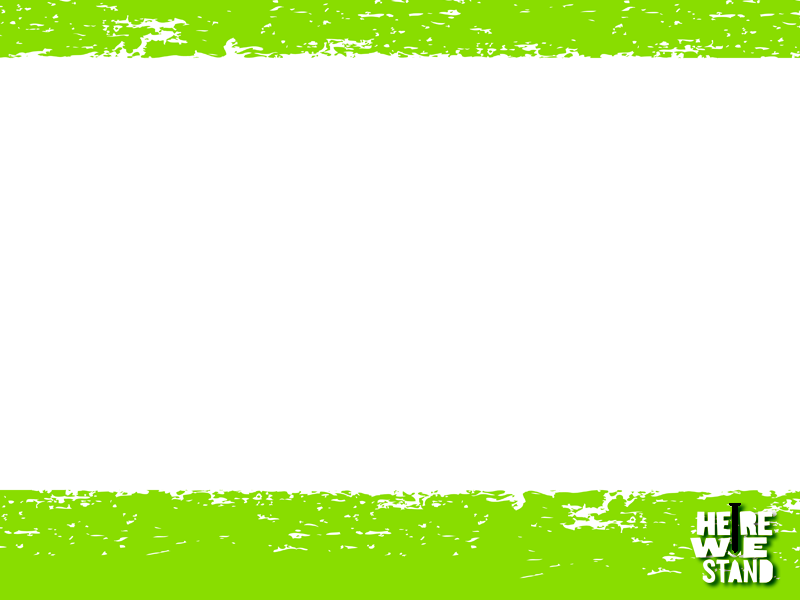 Read Luke 5:1-11
What do you think about Simon Peter's first reaction to Jesus’ asking him to go into the deep water and put down his net?  
Have you ever felt as if God has asked you to do something out of the ordinary?
What was your response?

Jot the answers down to these questions in your notebook
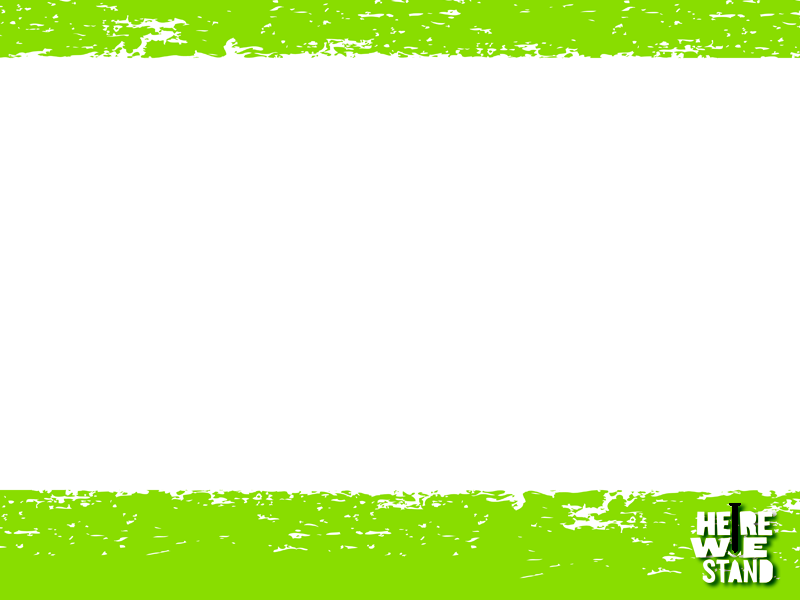 Read: Mark 1:14-20
How long does it take for these disciples to answer Jesus’ call to follow him?
What do you think the life of the fishermen was like? What type of work was it?
They paid up to 40% of their catch to Rome for fishing rights.
What do you think the impact of the sons of Zebedee leaving their mother? What impact will her sons’ new vocation (job) have on the family?
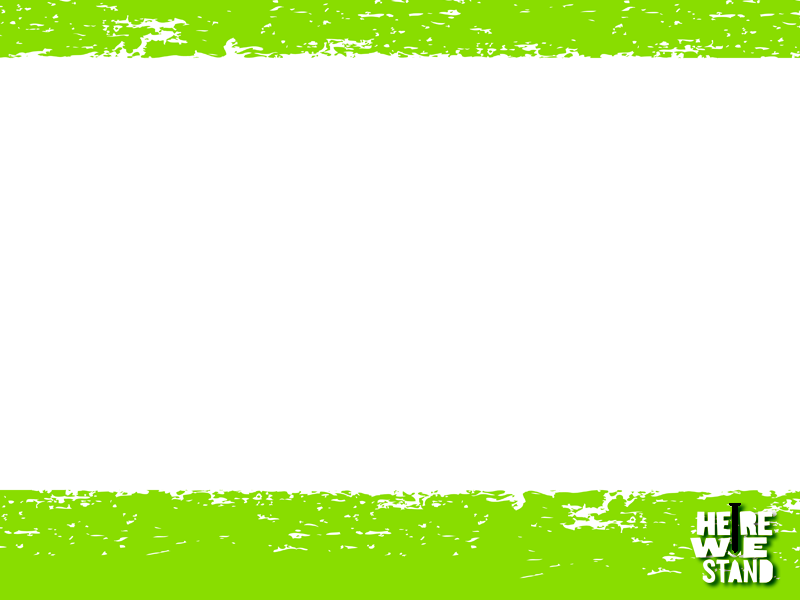 Mark 1:14-20
How does this passage help us to understand the role of Christ’s disciples?
Do you think it is fair for Jesus to expect that type of response from us today? 
Why or why not???
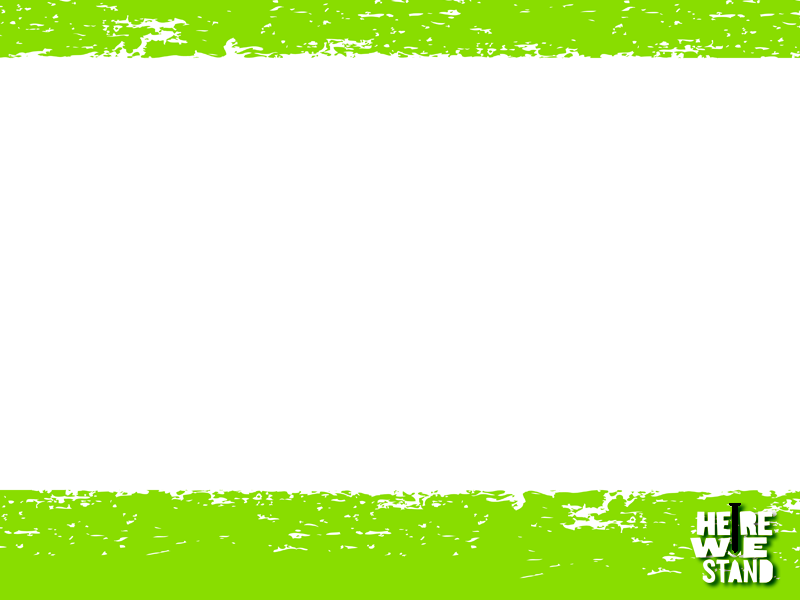 Kingdom of God–
The Lutheran study Bible says: “This is a way to talk about God’s presence in the world. Throughout the Gospel there is a sharp contrast between the rule of God and the rule of Rome, the ruling political power of the time”
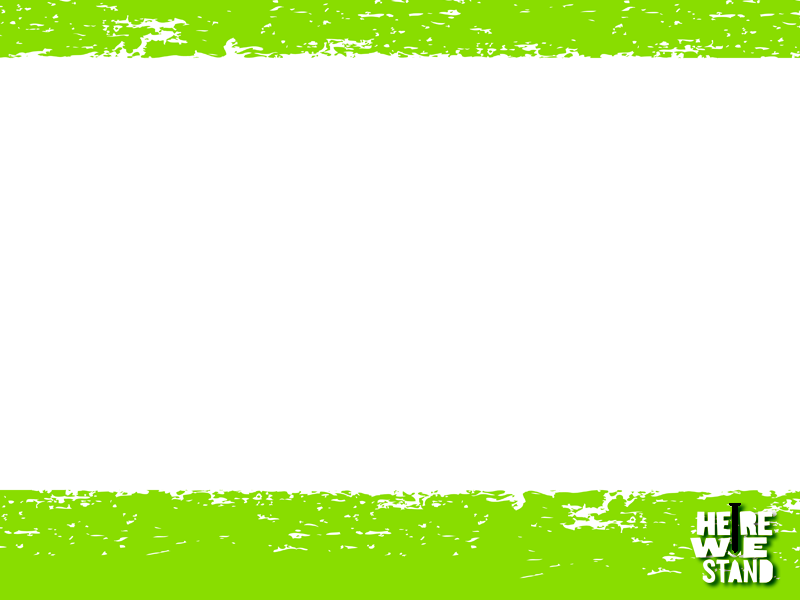 In your notebook:
Draw what first comes to mind when you hear: “Kingdom of God”
What does the kingdom of God mean according to this passage– Mark 1: 14-20
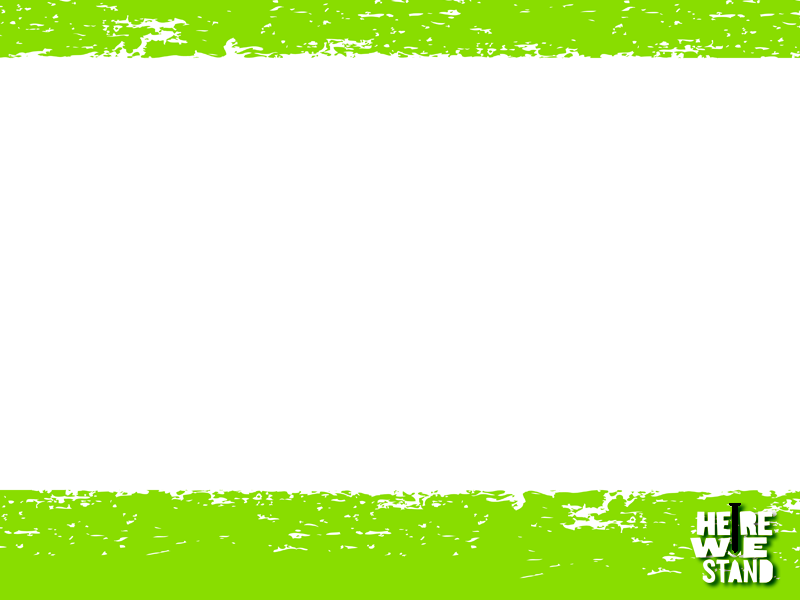 Following Jesus….
When you grow up and get a job, are out on your own, etc. what challenges do you think there will be?
Ordinary people can choose to live different lives by following Jesus.
Do you think following Jesus (living with God at the center) will have challenges, why or why not?
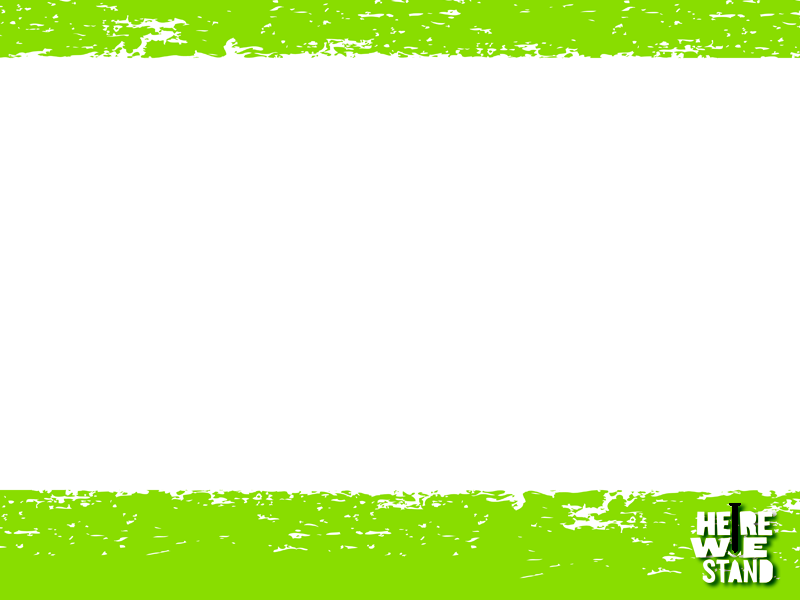 Call to follow Jesus….
Absolute
interrupts your normal life
cause you to think and act differently
The fishermen were ordinary people– they show us the way
Power of the Word to call us out of our old lives and into new lives.
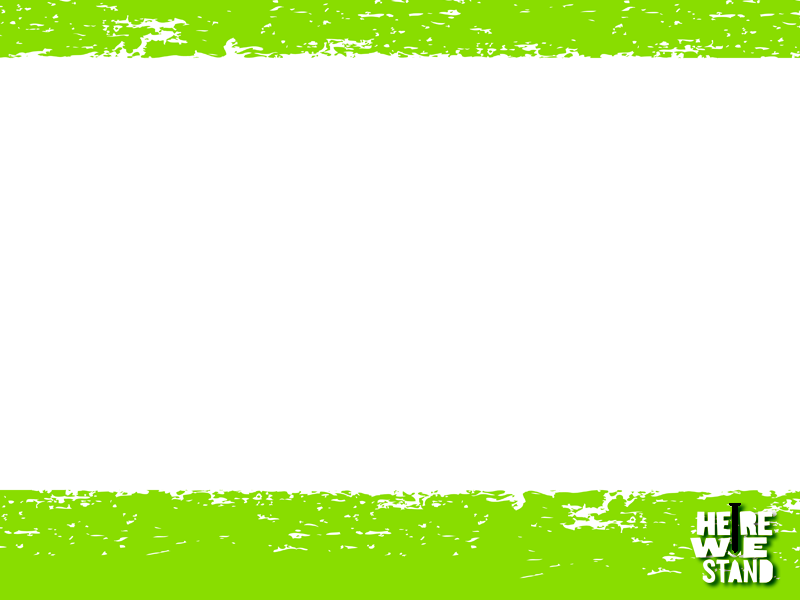 Baptismal Connection:
In the promises made at baptism (and confirmation), we promise:  “to proclaim the good news of God in Christ through word and deed.”
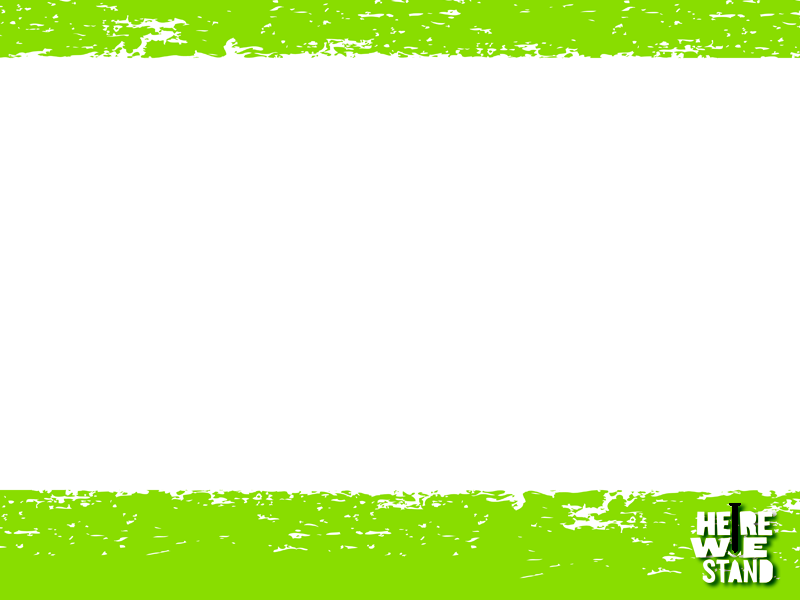 This means
We are called to live as disciples of Jesus and to spread the good news to those around us. (tell people about Jesus, be kind, and help others)
HOW----In words, actions, learning at Confirmation, acolyting, serving a meal, babysitting without pay…  
what other ways can you think of?
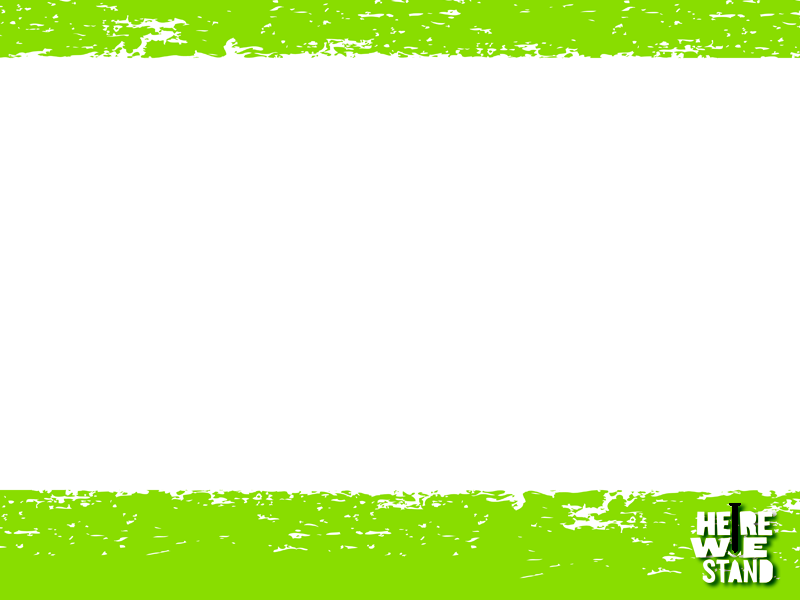 Here We Stand Student Book page 301
Second petition of the Lord’s Prayer

How does Luther say the Kingdom of God comes to us today?
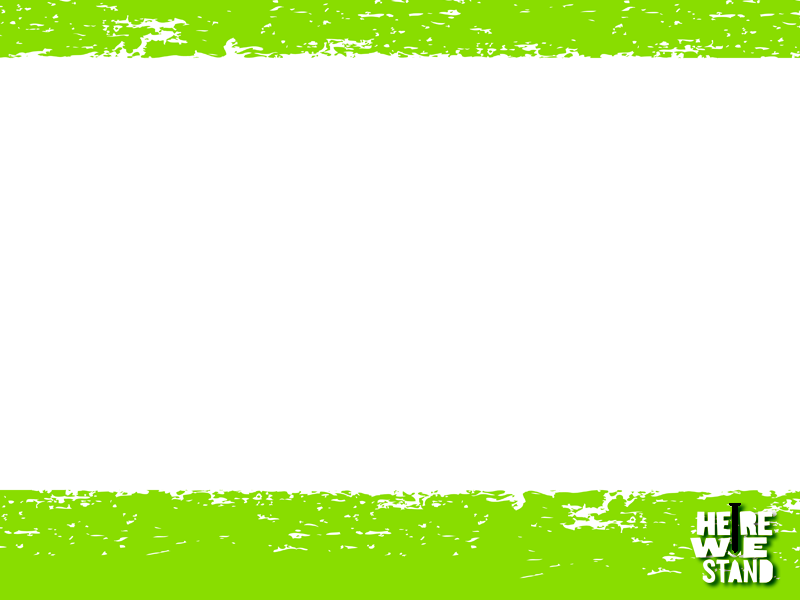 Here We Stand Student Book page 302
When can you ‘break and hinder’ evil?
How do you ‘hallow’ God’s name?
In what ways does God’s kingdom come through you?
How does God strengthen us for all of this?
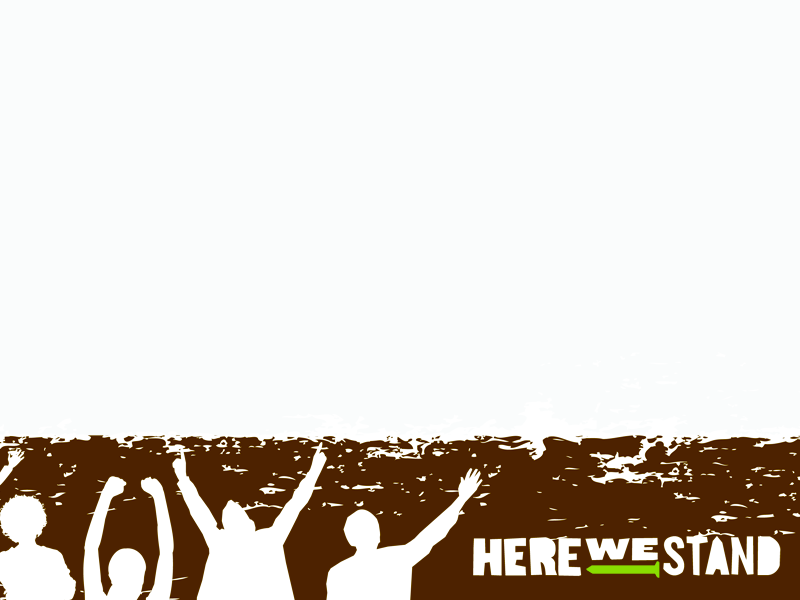 Quiz Show
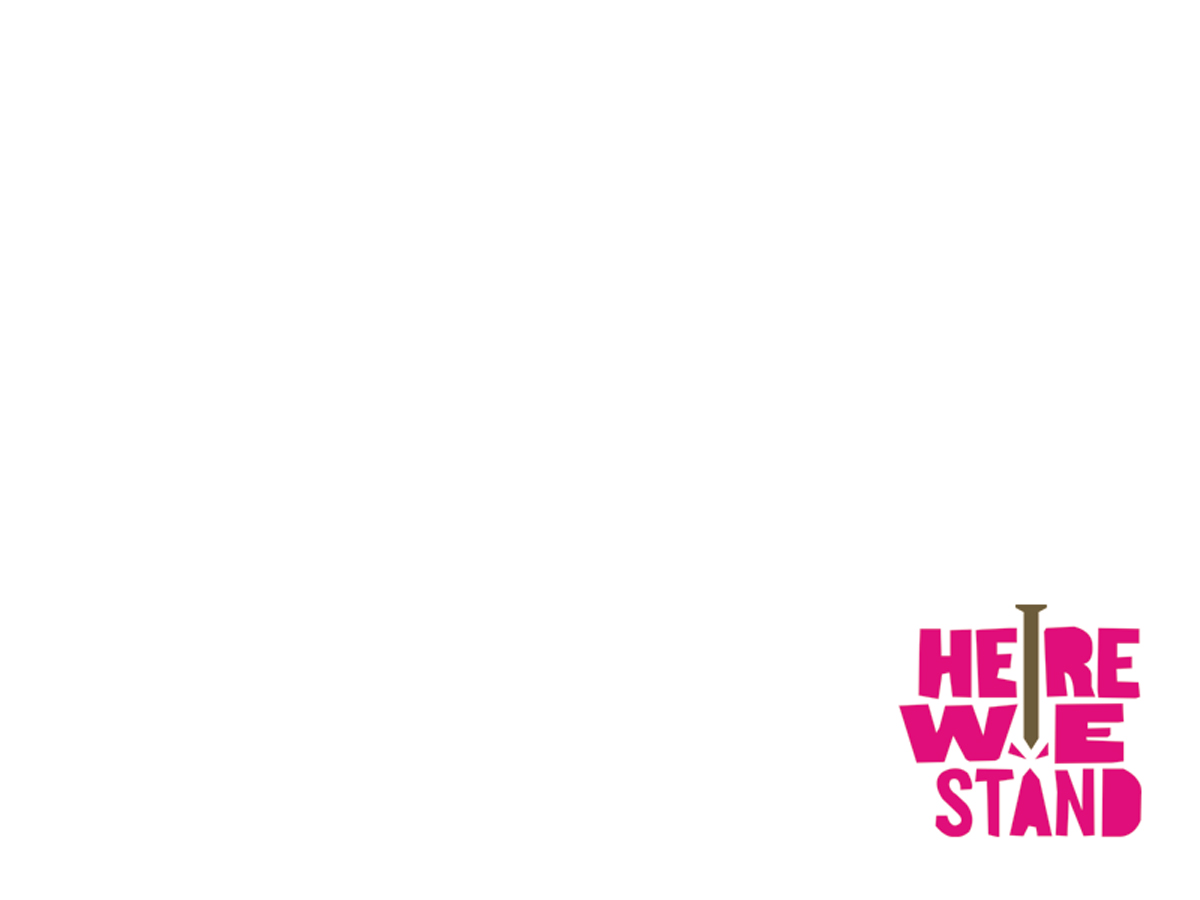 1. Jesus came to earth to...
a. help the rich get richer.
b. help the poor get poorer.
c. help everyone. 
d. none of the above.
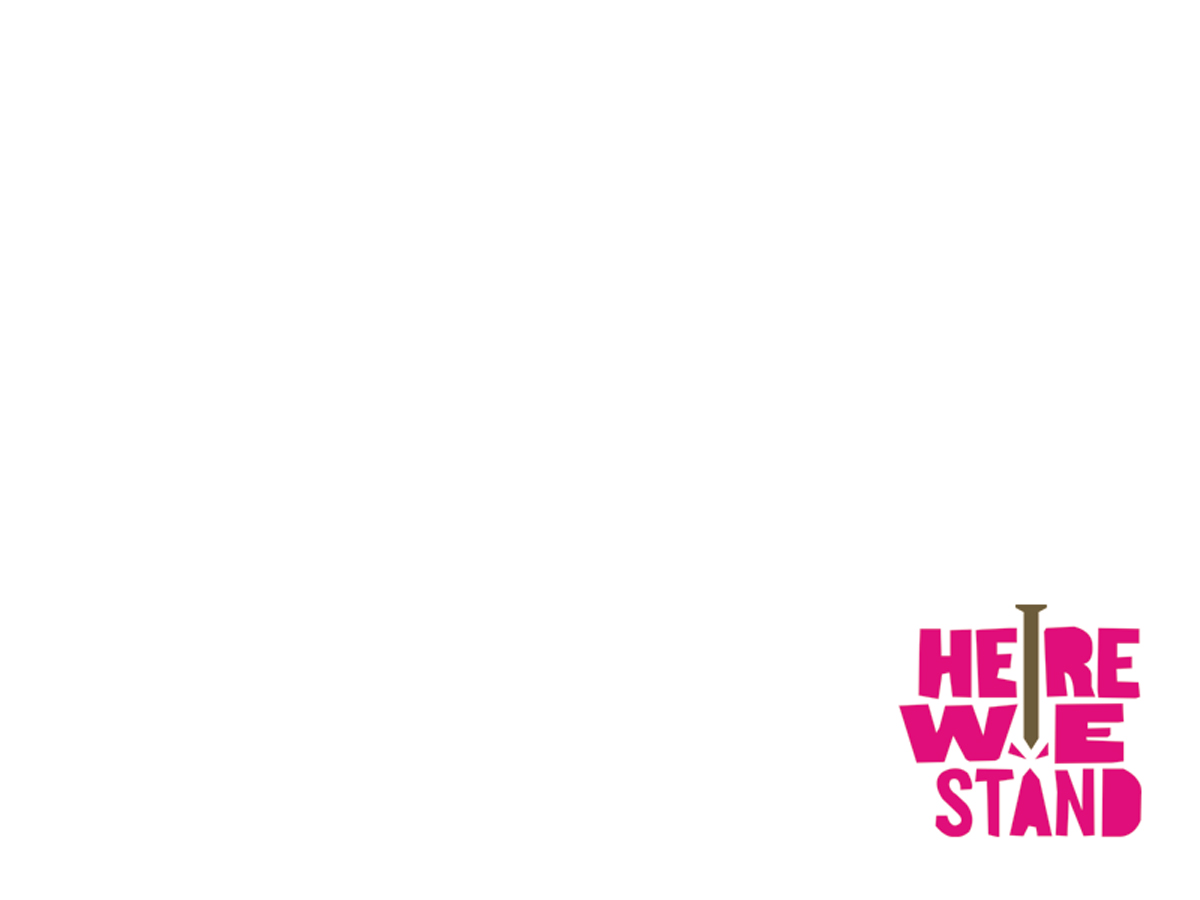 2. Jesus calls us to...
a. change our lives for him.
b. think differently than the world.
c. live different lives than the world.
d. all of the above.
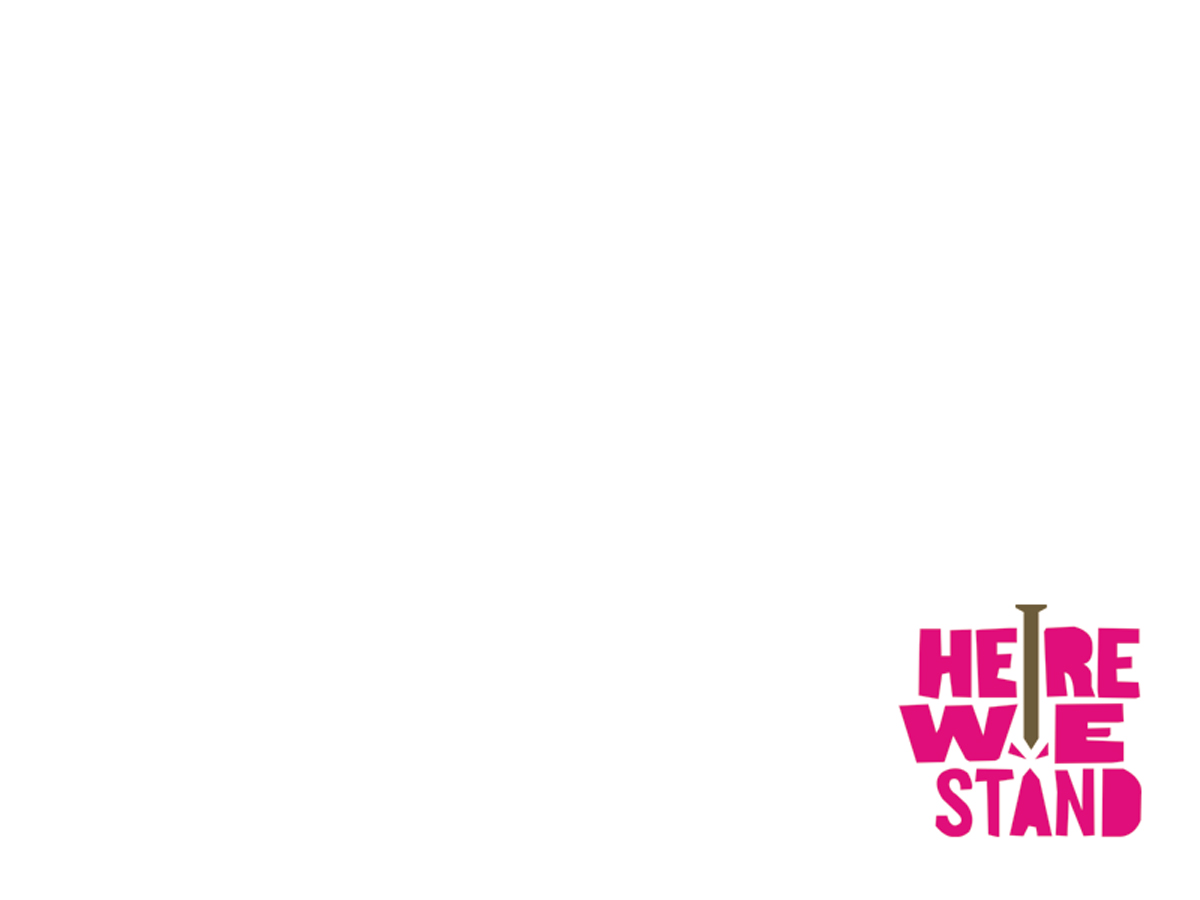 3. Whom did Jesus call to be his followers?
a. Rich people
b. Powerful people
c. Perfect people
d. Sinful, ordinary people
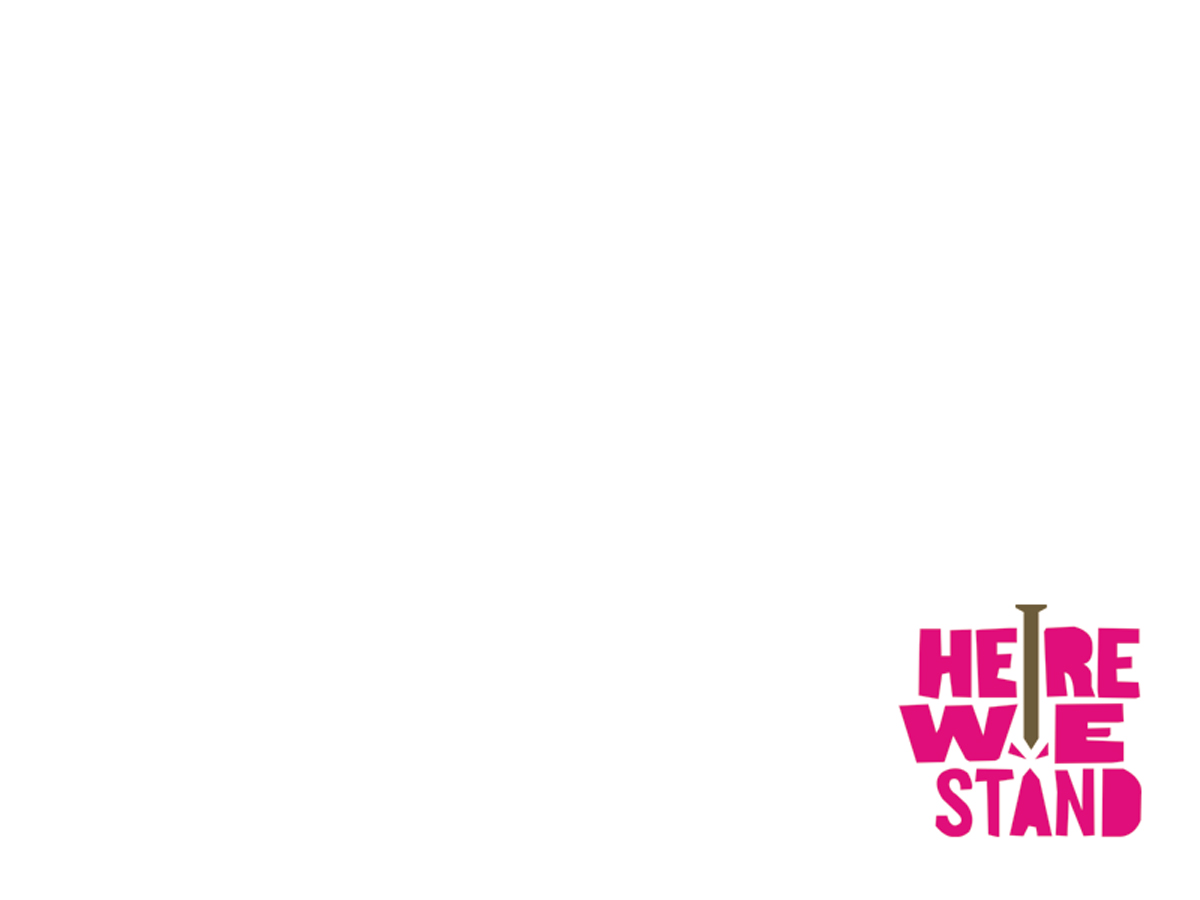 4. When Jesus called his first disciples...
a. they thought he was crazy.
b. they left everything and followed him.
c. they laughed at him.
d. they ran in the opposite direction.
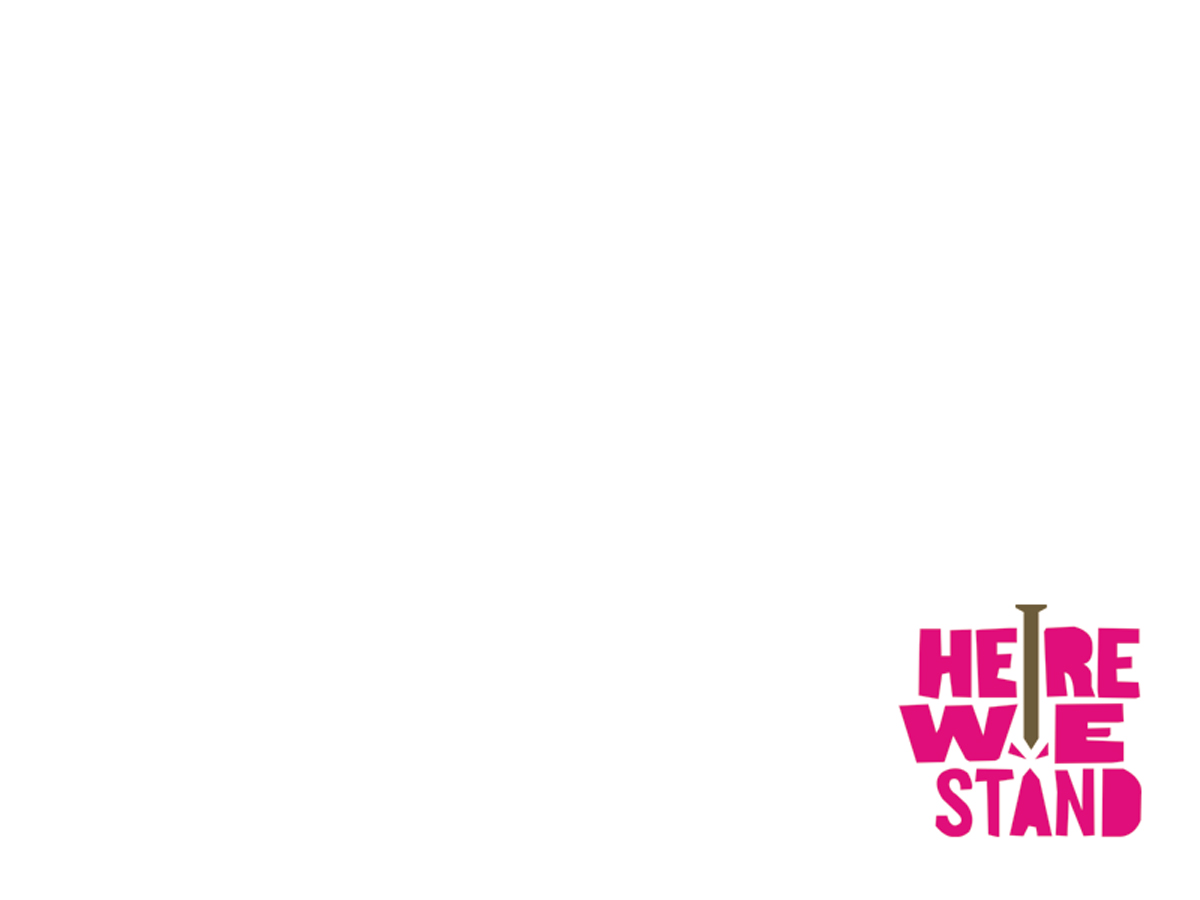 5. It was sometimes hard for this disciple to be a disciple because he kept saying the wrong thing.
a. Peter
b. James
c. John
d. both b and c
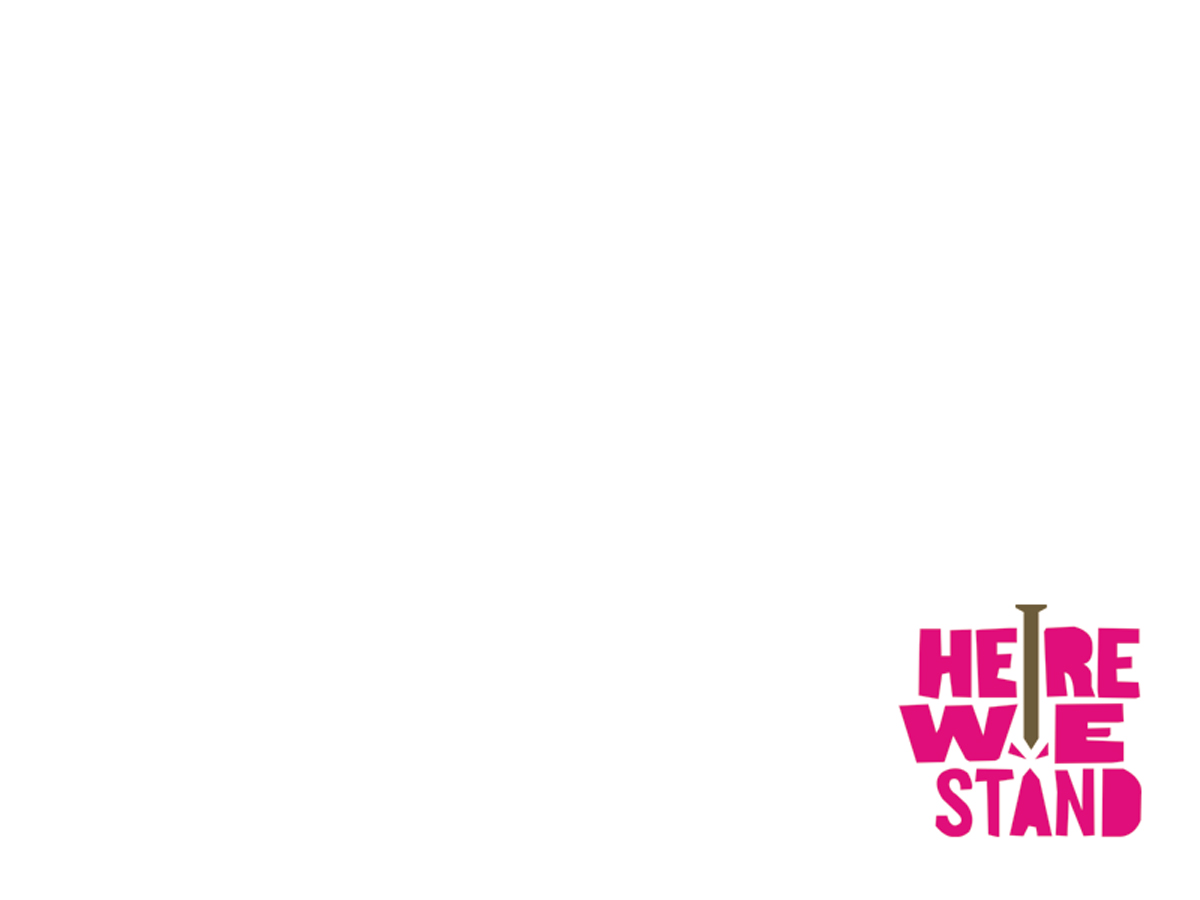 6. Until they met Jesus, John and this brother were fishermen with their father.
a. Peter
b. James
c. John
d. both a and b
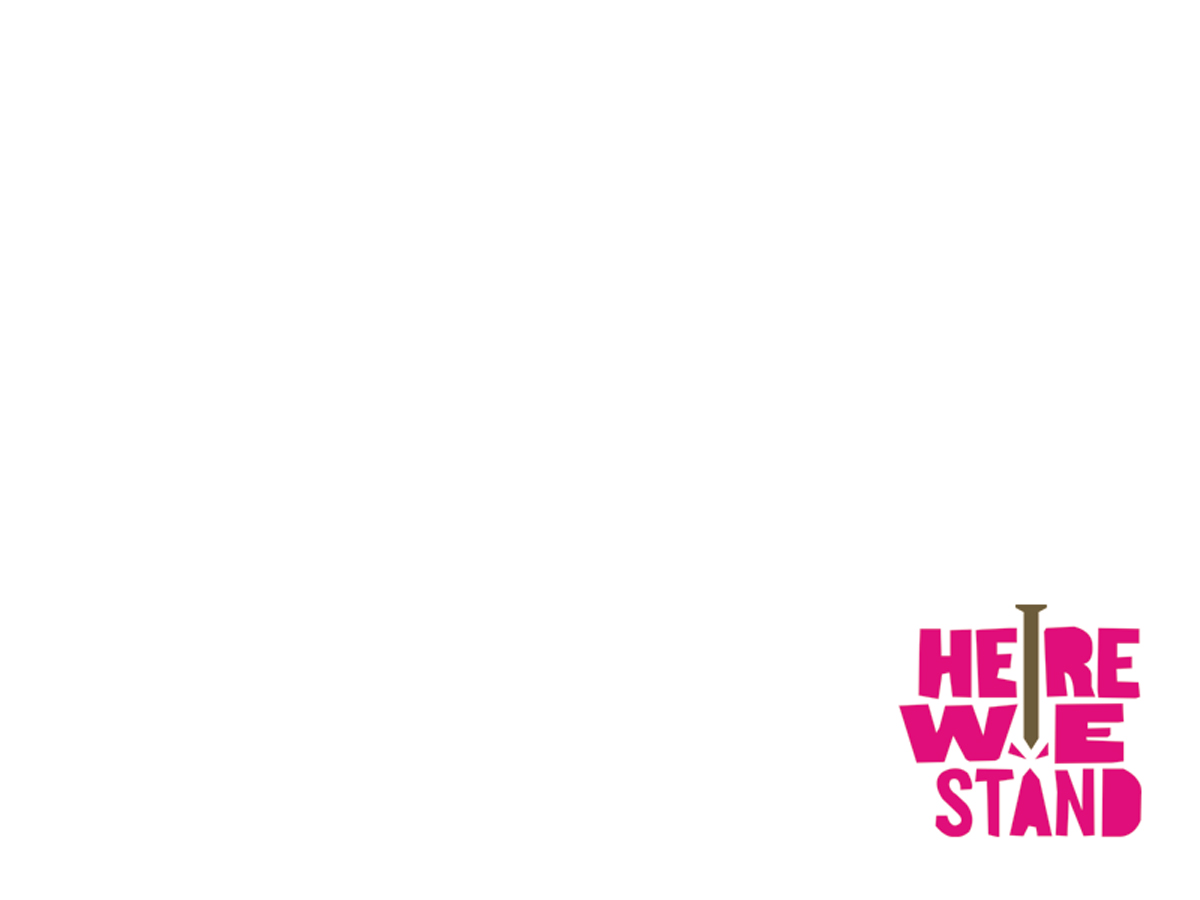 7. The name of this disciple’s dad’s name was Zebedee.
a. Peter
b. James
c. John 
d. both b and c
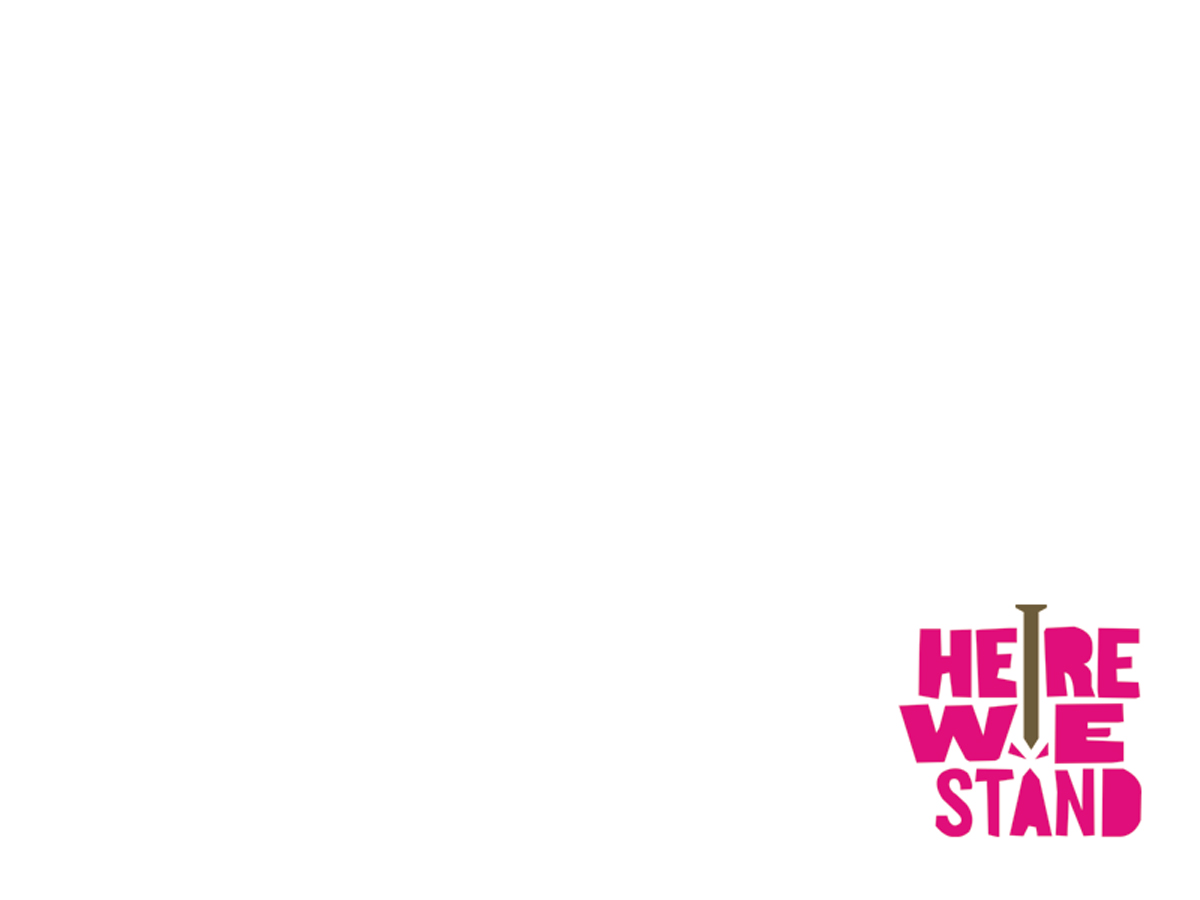 8. To be a follower of Jesus, you must...
a. memorize all 66 books of the Bible.
b. go to church every Sunday.
c. never sin.
d. be willing to follow Christ’s call for            you to be a disciple.
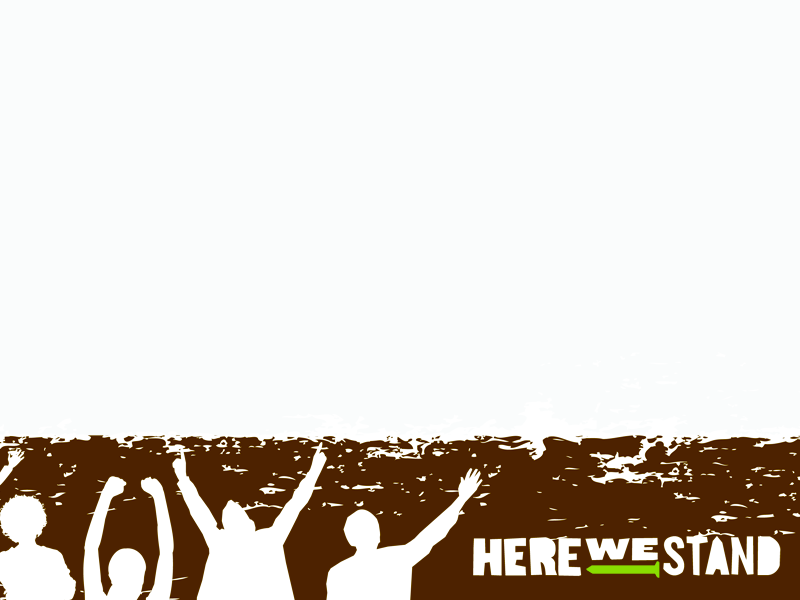 Take a Break